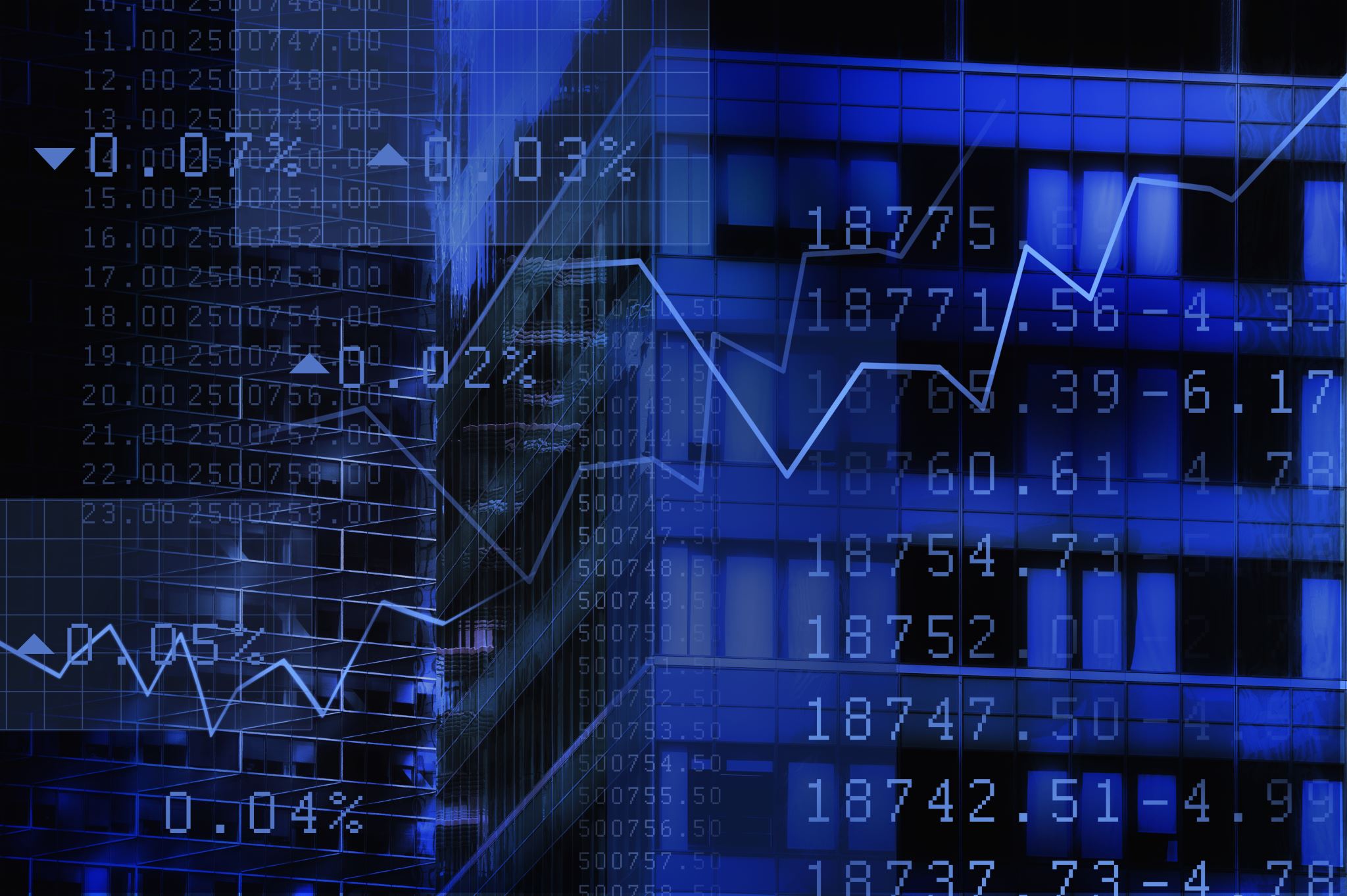 Typológia dokumentov – identifikátoryISBN – International Standard Book Number
Identifikátory
Úrad pre vydávanie publikácií v krajine vystupuje od roku 2001 ako oficiálna agentúra na prideľovanie týchto identifikátorov publikáciám inštitúcií, orgánov, agentúr a iných organizácií Európskej únie.
ISBN (medzinárodné štandardné číslo knihy), 
ISSN (medzinárodné štandardné číslo sériových publikácií a iných pokračujúcich prameňov) 
DOI (digitálny identifikátor objektu).
Medzinárodné identifikátory slúžia na jednoznačnú a výlučnú registráciu publikácií na celom svete
Interný identifikátor (katalógové číslo) je tiež generovaný pre každý produkt (knihy, prospekty, plagáty atď.) na akomkoľvek nosiči (papier, elektronická forma, CD/DVD atď.)
Prideľovanie identifikátorov znamená súčasne povinnosť uložiť dva fyzické exempláre diela v národnej agentúre pre vydávanie publikácií, ako aj zaslanie elektronickej verzie (PDF). 
Potom možno vyplniť katalógový lístok v snahe zabezpečiť lepšiu propagáciu publikácie a jej zaradenie do EU Bookshop.
Úloha identifikátorov
Medzinárodné štandardné číslo knihy (ISBN)
ISBN sa musí prideliť
ISBN sa musí prideliť
ISBN
ISBN
ISBN
Umiestnenie a zobrazenie ISBN
Štruktúra ISBN
1. blok: prefix alebo kód EAN (European article numbering) definujúci „knihu“ ako identifikovaný tovar (v súčasnosti sa používajú prefixy 978 a 979)
2. blok: identifikačné číslo skupiny (92 = medzinárodné organizácie), Slovensko má č. 80
3. blok: identifikačné číslo vydavateľstva (autorský kód),
4. blok: identifikačné číslo titulu v produkcii vydavateľstva,
5. blok: kontrolná pozícia
Štruktúra ISBN
Tlačené publikácie
Na tlačených publikáciách musí byť ISBN vytlačené na zadnej strane titulnej strany 
Ak to nie je možné, musí byť uvedené na titulnej strane dolu alebo spolu s údajmi o autorských právach.
Musí byť tiež uvedené na zadnej strane obalu knihy dolu, ak je to možné a/alebo na prebale ako čiarový kód, so symbolmi čiarového kódu EAN 
Segmentované 13-miestne ISBN (so spojovníkmi) je uvedené nad čiarovým kódom (pričom EAN je uvedený pod ním).
ISBN na tlačených publikáciách
ISBN- Elektronické publikácie alebo iné netlačené formy produktov
ISBN online publikácií musí byť uvedené na titulnej obrazovke zobrazujúcej názov alebo jeho ekvivalent, a/alebo na obrazovke s údajmi o autorských právach.
ISBN všetkých ostatných produktov (CD-ROM, DVD…) musí byť uvedené na etikete trvalo pripevnenej na produkte alebo, ak to nie je možné, dole na zadnej strane každého stáleho obalu (škatuľka, puzdro, rámček…).
ISBN- Elektronické publikácie alebo iné netlačené formy produktov